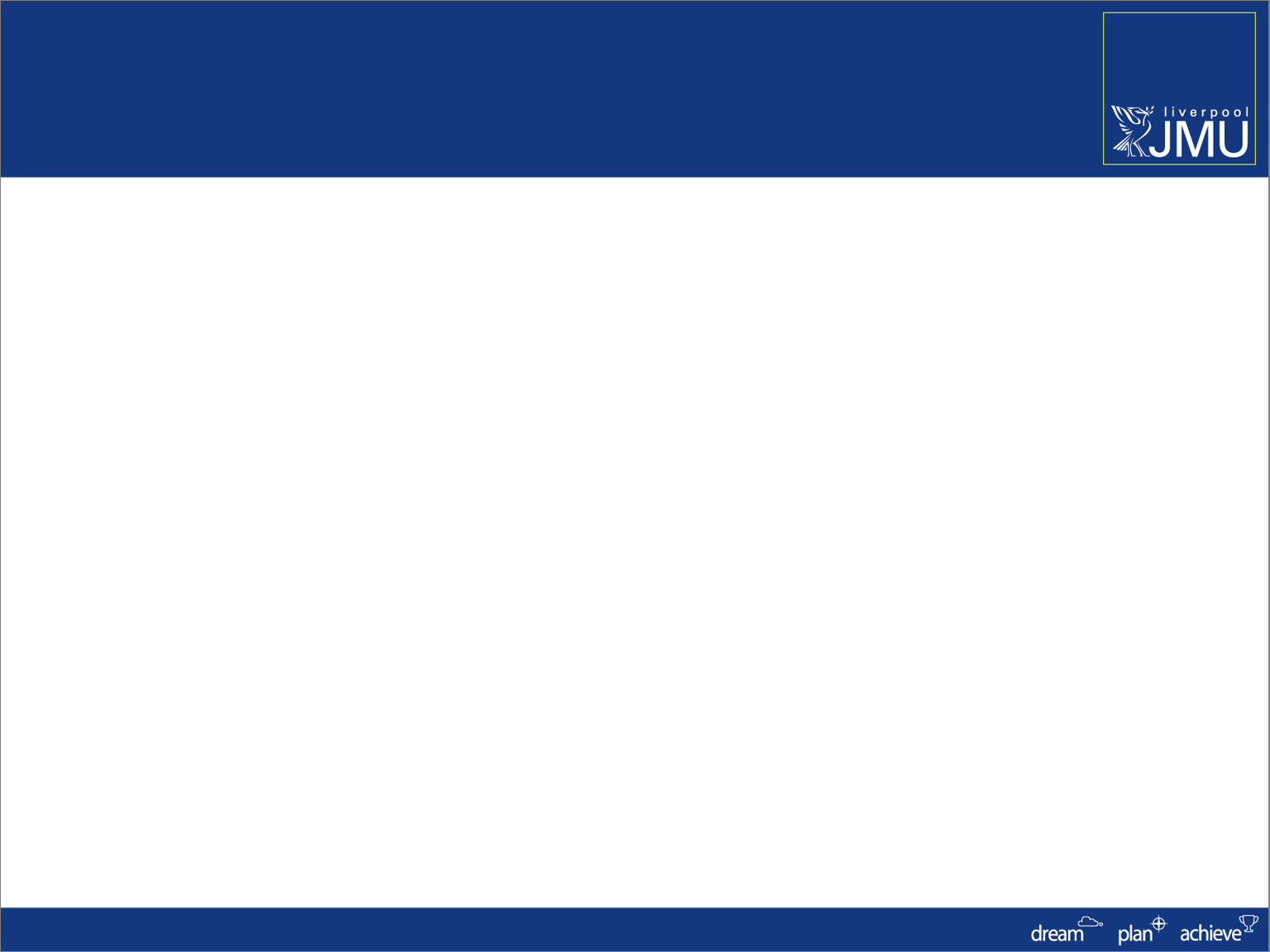 Withdrawals – 2 Programme
If a student is on two programmes (e.g. 2 CPDs) and wants to withdraw from one programme only
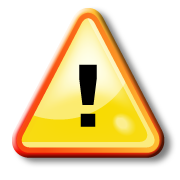 Warning!   Please do not do a Term Withdrawal!!!
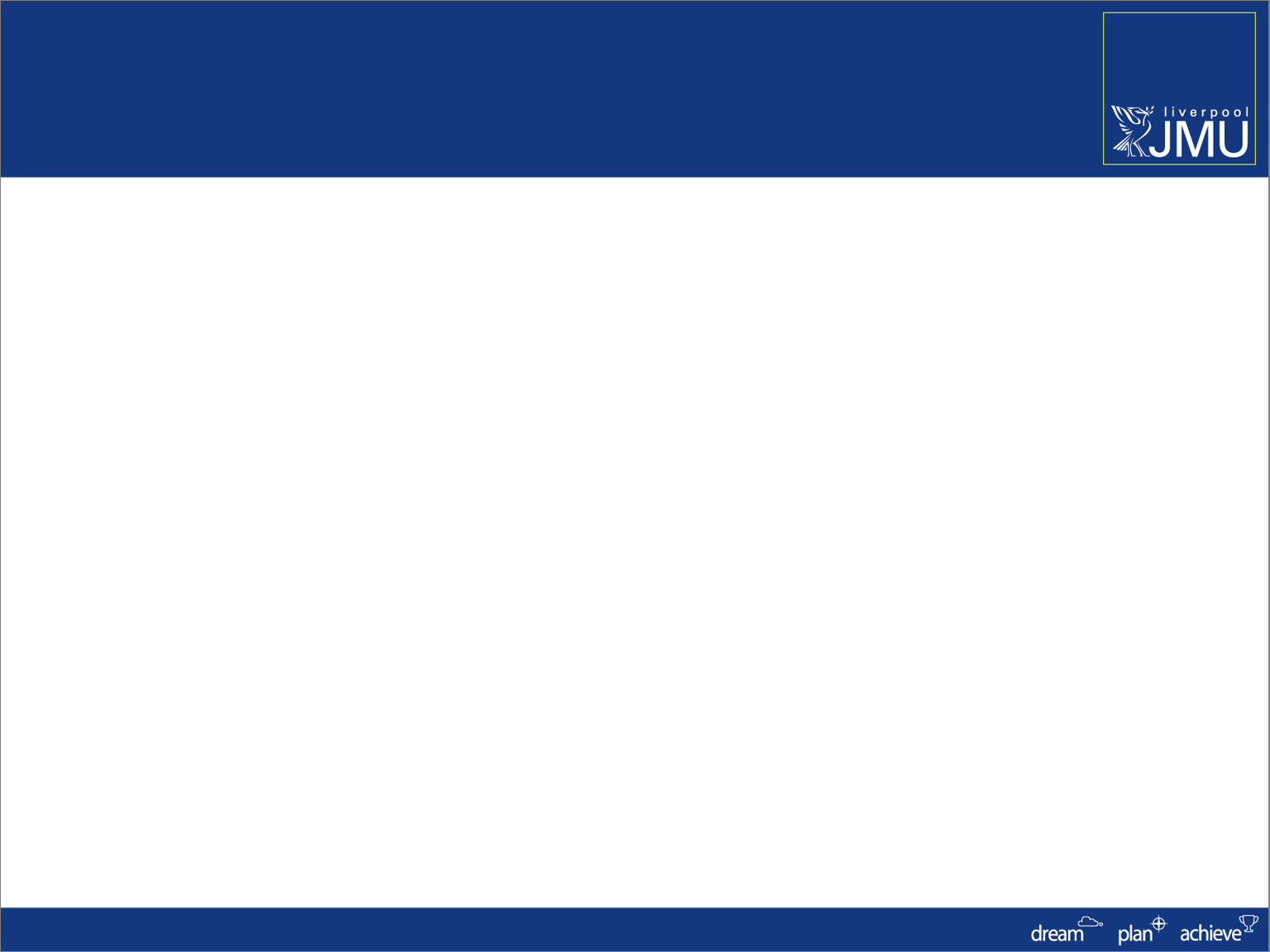 Withdrawals – 2 Programme
Main Menu > Student Financials > Charges and Payment > Post Student Transaction
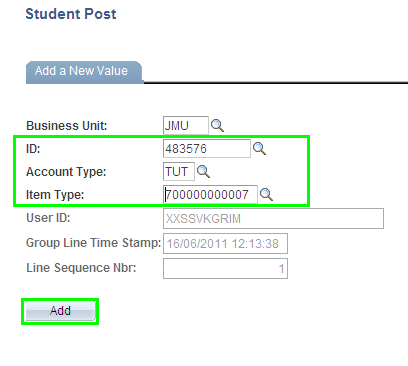 Enter student number

Choose Tuition (TUT) from Account Type list

Choose 700000000007 Withdrawal  Credit from Item Type list
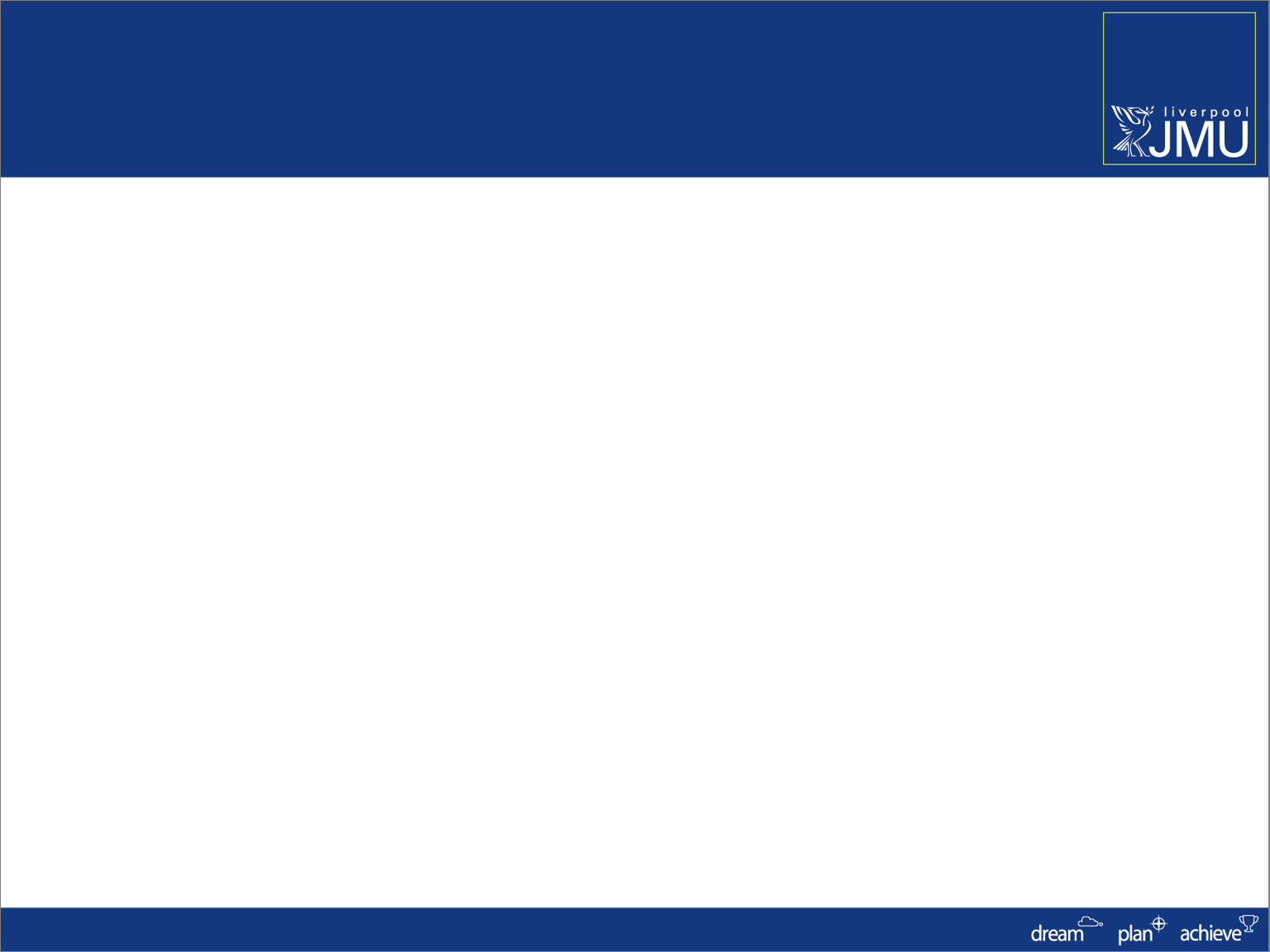 Withdrawals – 2 Programme
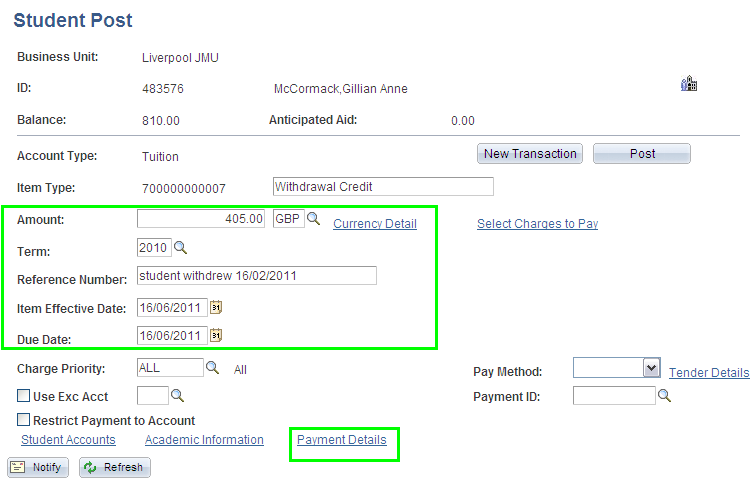 Enter Amount to be credited e.g. 405.00
Enter Term 2010
In Reference Number enter free text of when the student withdrew e.g. student withdrew 16/02/2011
Enter the current date in the due date
Click on Payment Details link
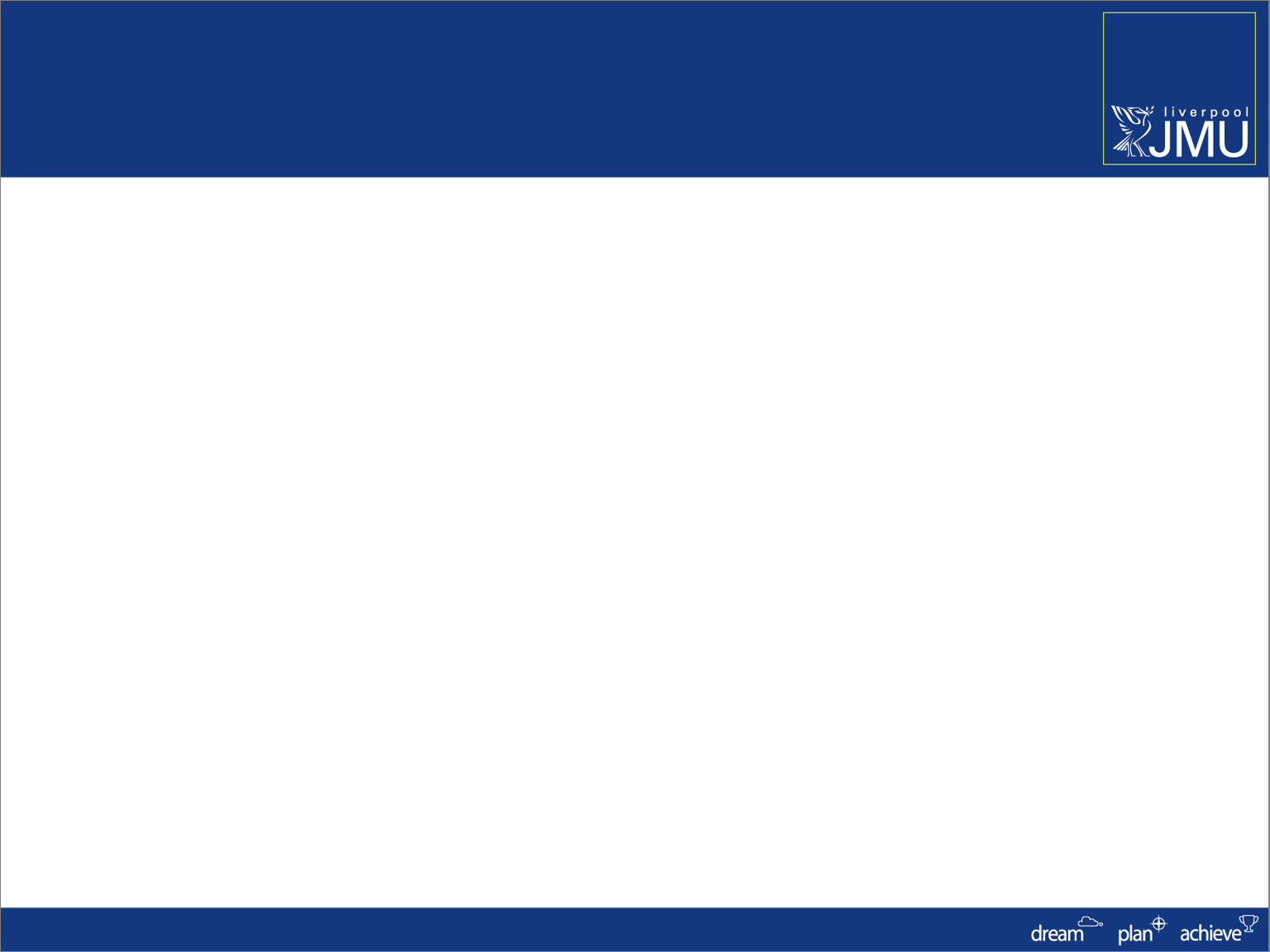 Withdrawals – 2 Programme
Important bit!!!
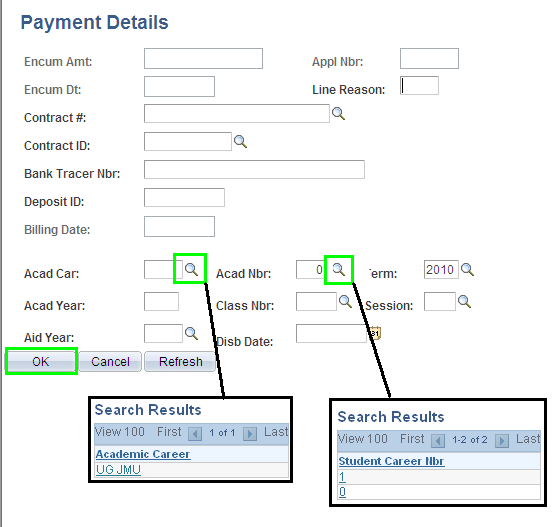 Click onL against Acad Car and choose UG JMU
Click onL against Acad Nbr and choose which programme the credit should be attributed to (e.g. 1)

Click on OK
You only want to credit  one programme….the other prog fee is still valid!!
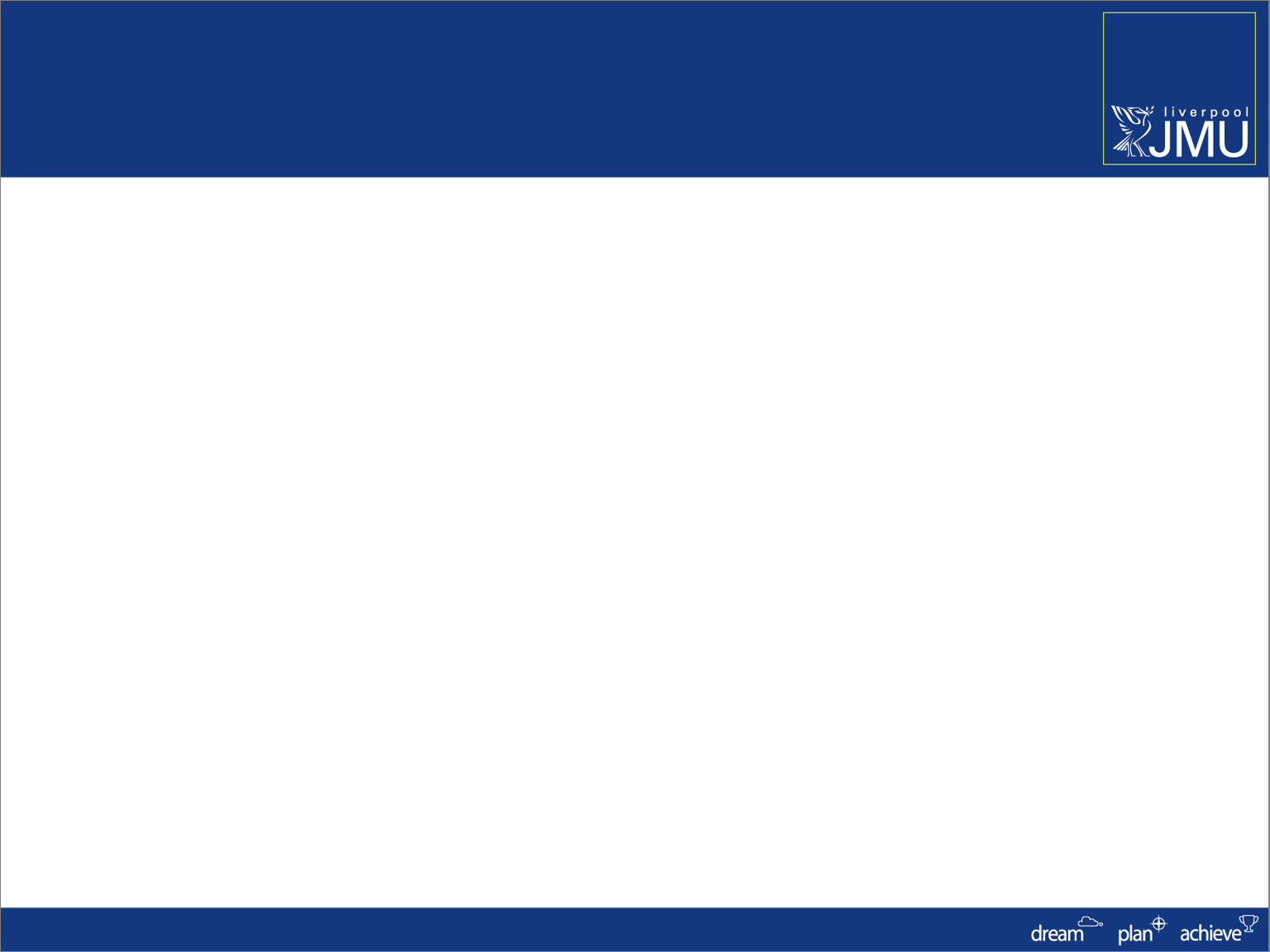 Withdrawals – 2 Programme
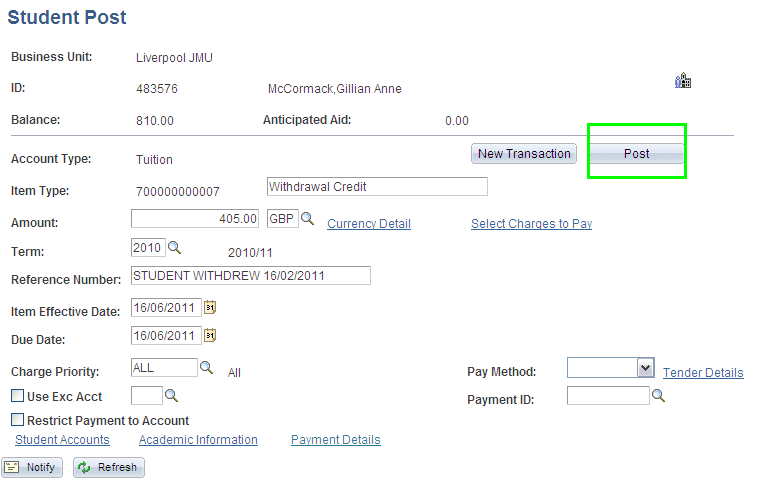